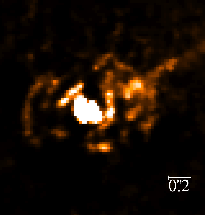 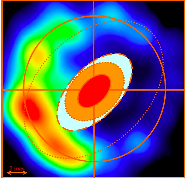 Ribeiro et al 2009
Luna et al 2009
What’s your glow, RS Ophiucchi?
Hubble & Radio look kind of spooky
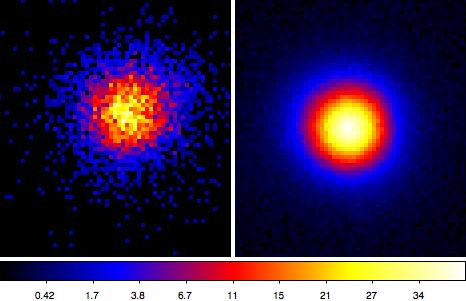 So let’s see your X-ray Glow
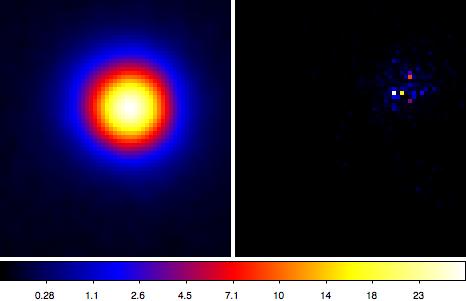 Those low counts could well defeat us –
Unless LIRA joins the chorus
Then data/model mis-match will show!

Low-count Image Restoration and Analysis:
Bayesian posterior
Poisson-likelihood 
Full instrument response
Param Model + Multi-scale

Works – many challenges remain!!
Summary statistics, Energy/time, …